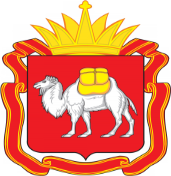 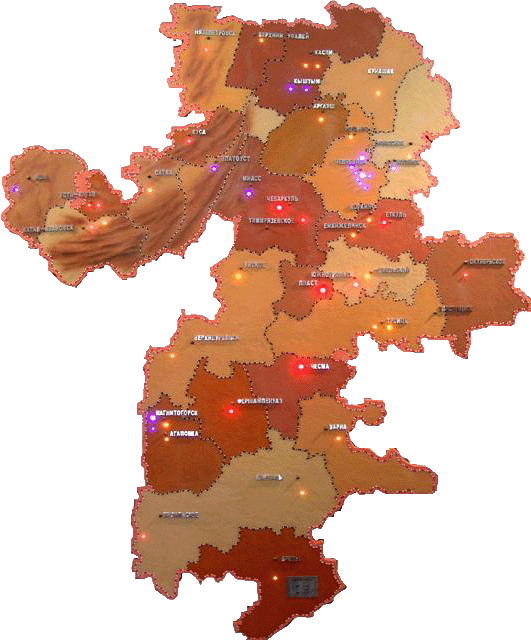 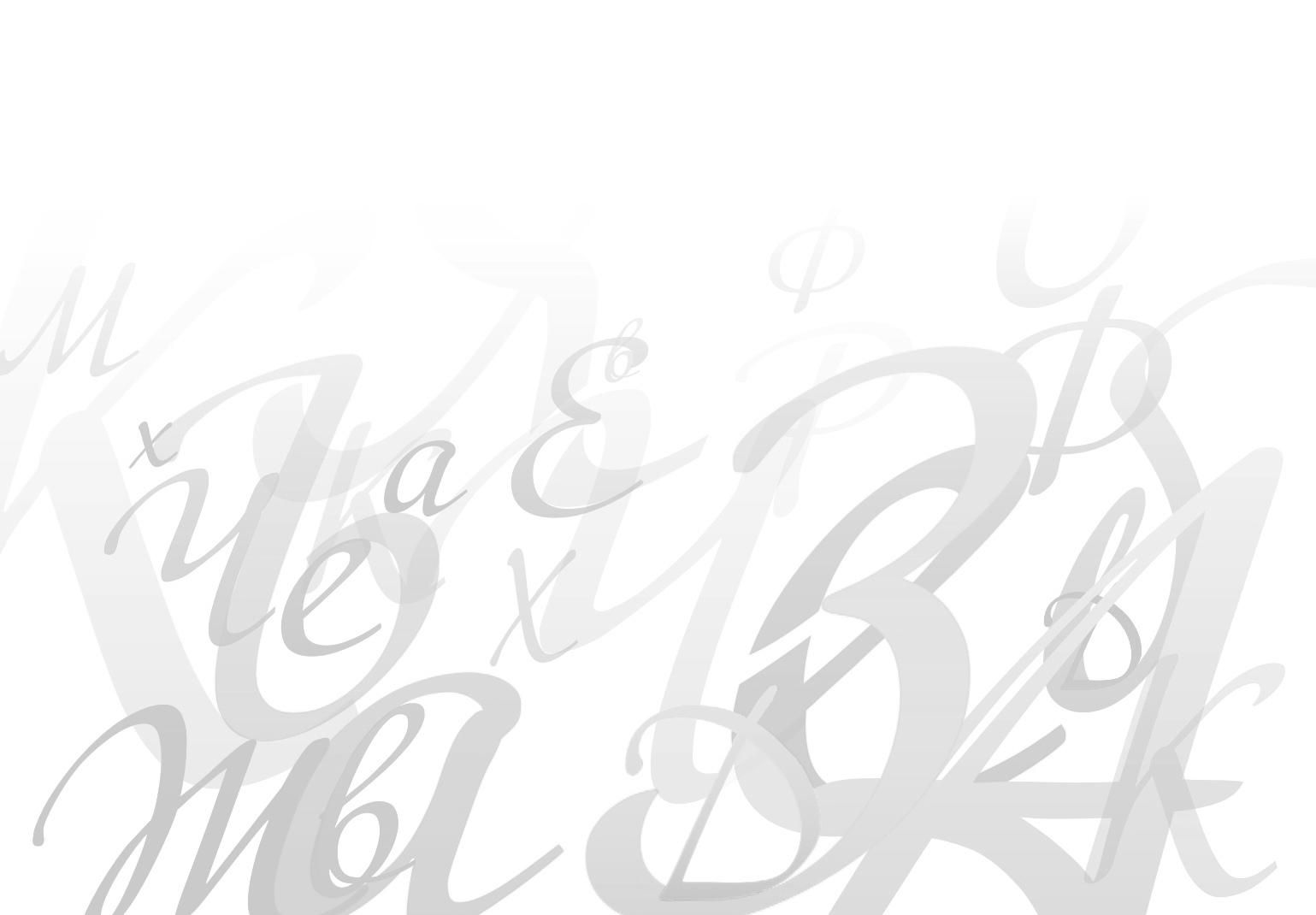 Современное образование: новая реальность
Тюрина Елена Александровна,
начальник управления начального, основного, среднего общего образования 
Министерства образования и науки Челябинской области, 
председатель Учебно-методического объединения 
в системе общего образования в Челябинской области
22 августа 2018 года
Новая реальность для системы образования на среднесрочную перспективу
Развитие ресурсов цифрового образования
Новые направления к подходу выстраивания систем оценивания относительно образовательных программ, разрабатываемых и реализуемых в рамках федеральных государственных образовательных стандартов 
Введение профессиональных стандартов для всех категорий педагогических работников, реализация мероприятий национальной системы учительского роста 
Усиление воспитательной компоненты в системе образования, в том числе новые подходы к организации профориентационной работы; актуализация различных аспектов профессиональной деятельности специалистов в сфере воспитания
Проблематика процессов управления на региональном и муниципальном уровнях
Развитие информационно-образовательной среды актуализирует значимость и возможности неформального и информального образования

 Развитие современных трендов: утверждение профессиональных стандартов, определяющих основные требования к квалификации педагогов, в том числе, профессиональный стандарт тьютора как специалиста в области воспитания

 Механизмы реализации современных трендов развития образования
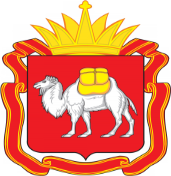 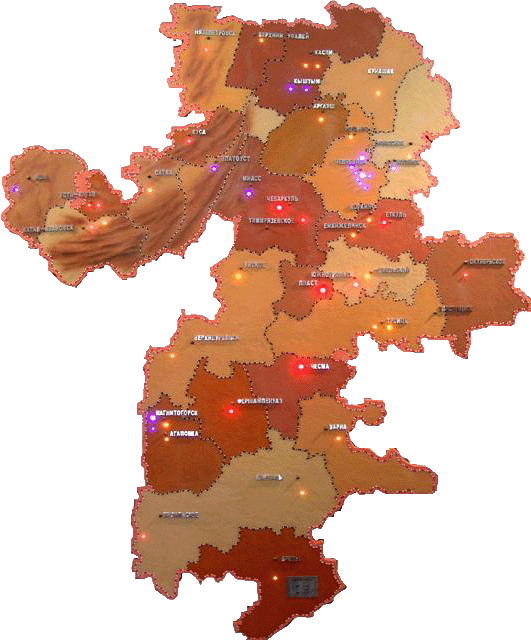 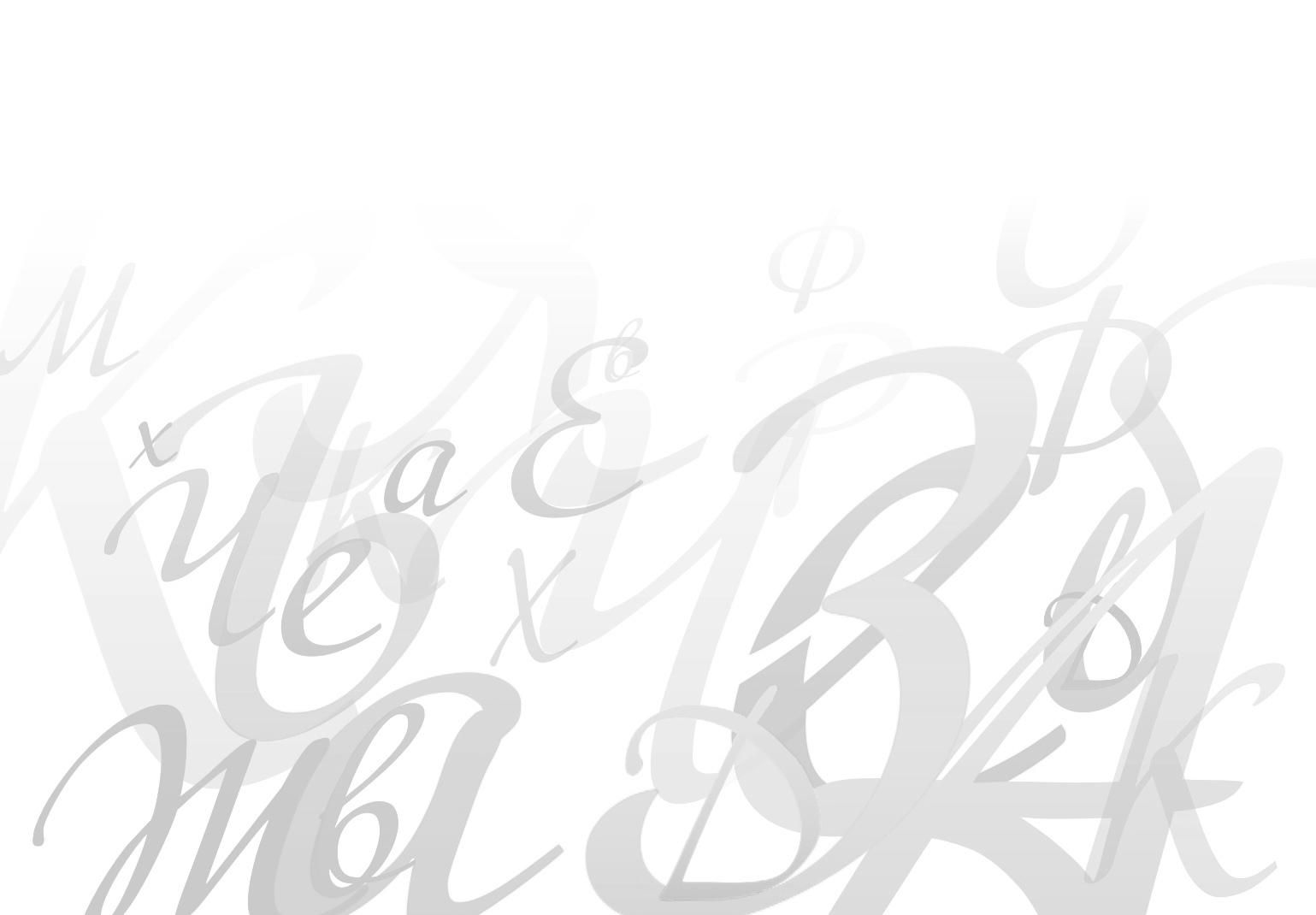 Современное образование: новая реальность
Тюрина Елена Александровна,
начальник управления начального, основного, среднего общего образования 
Министерства образования и науки Челябинской области, 
председатель Учебно-методического объединения 
в системе общего образования в Челябинской области
22 августа 2018 года